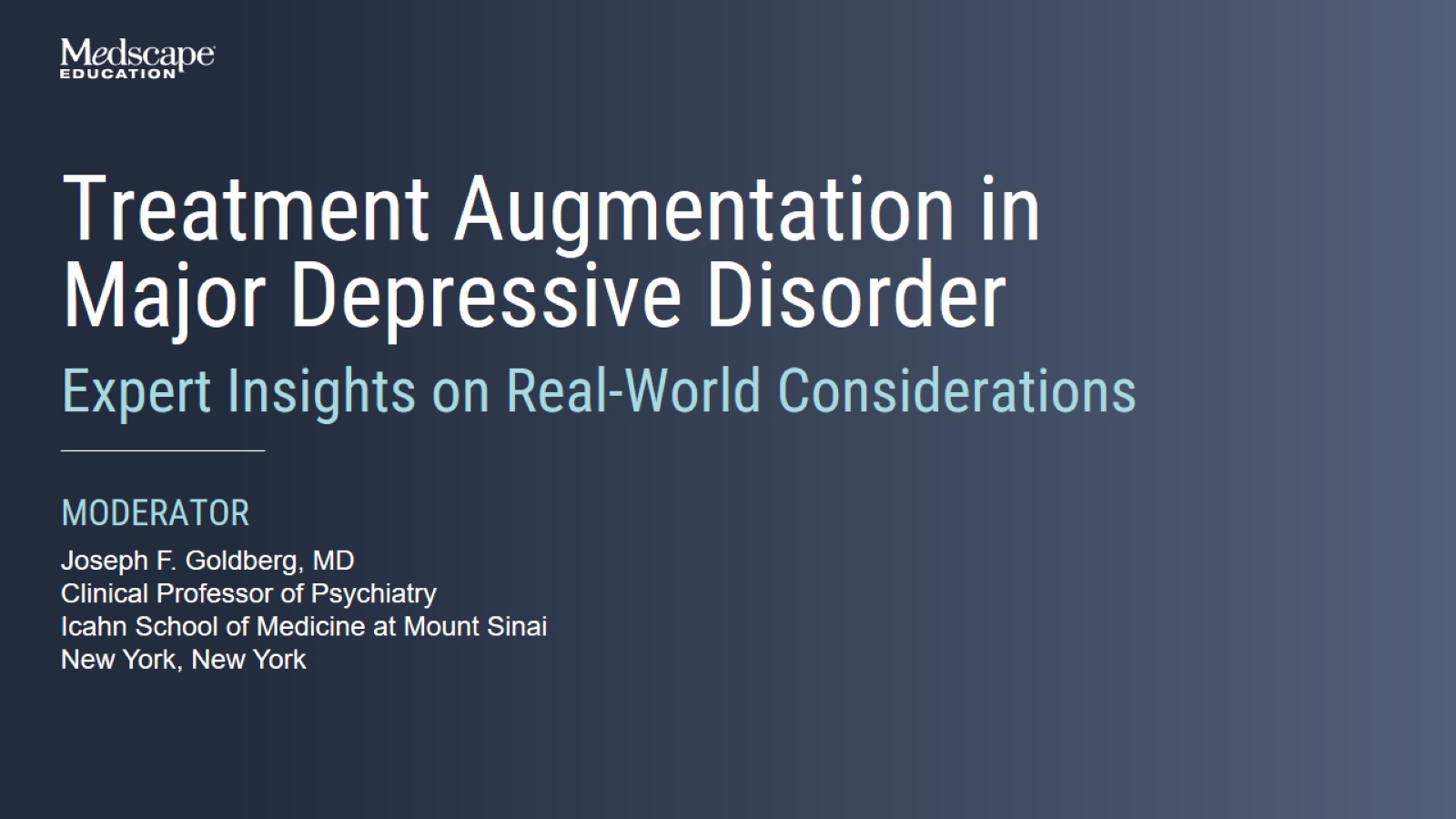 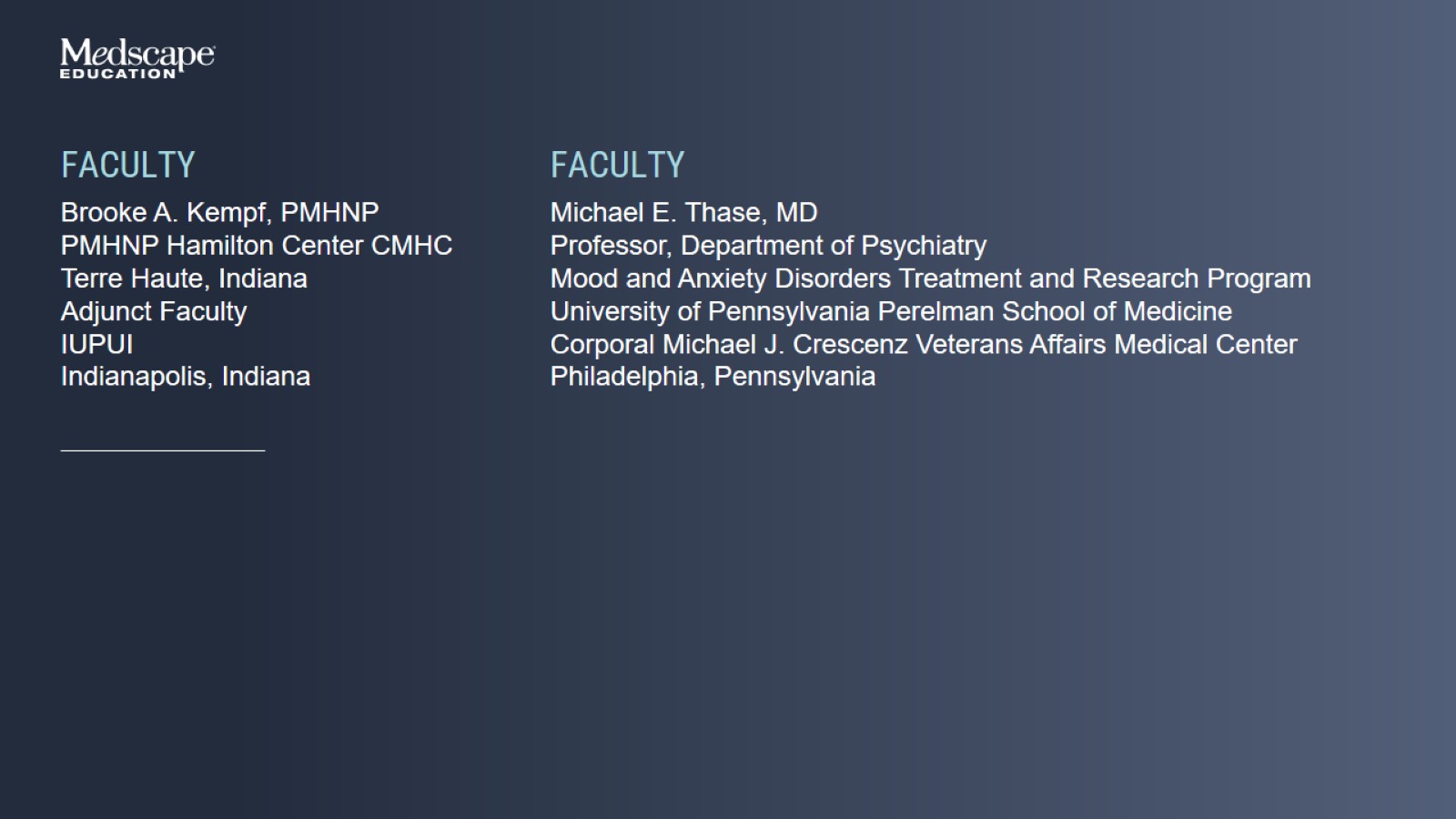 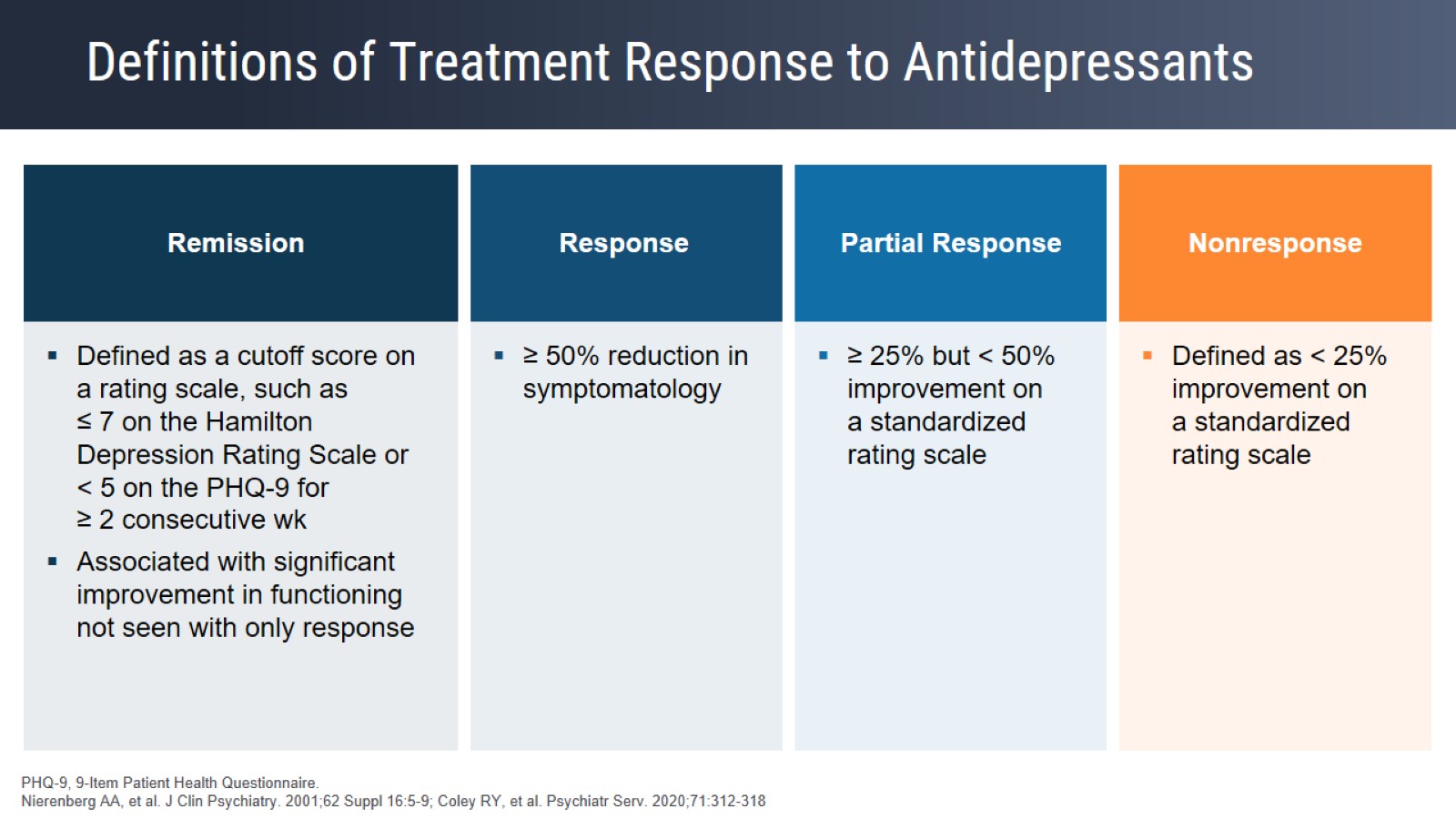 Definitions of Treatment Response to Antidepressants
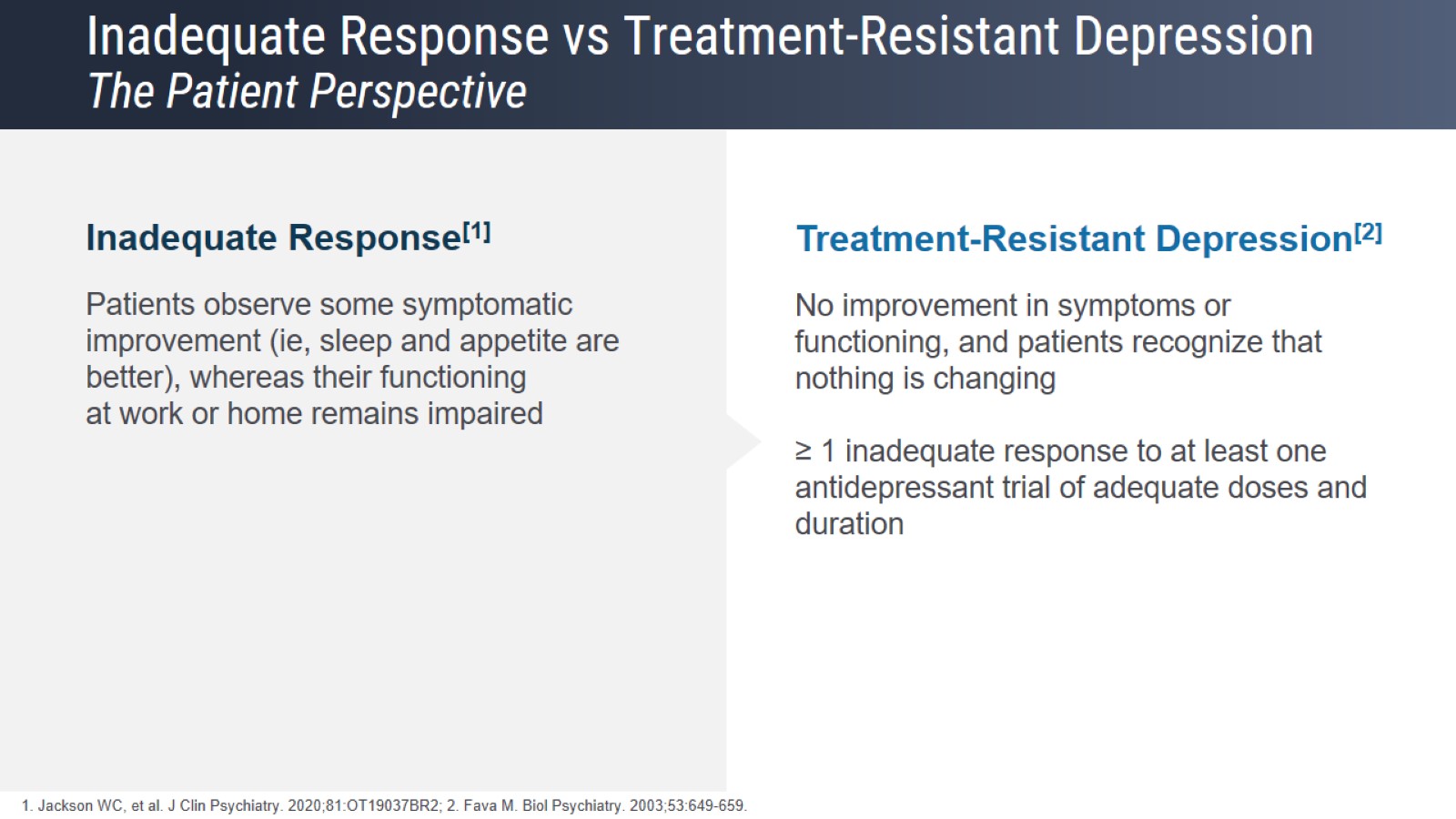 Inadequate Response vs Treatment-Resistant Depression The Patient Perspective
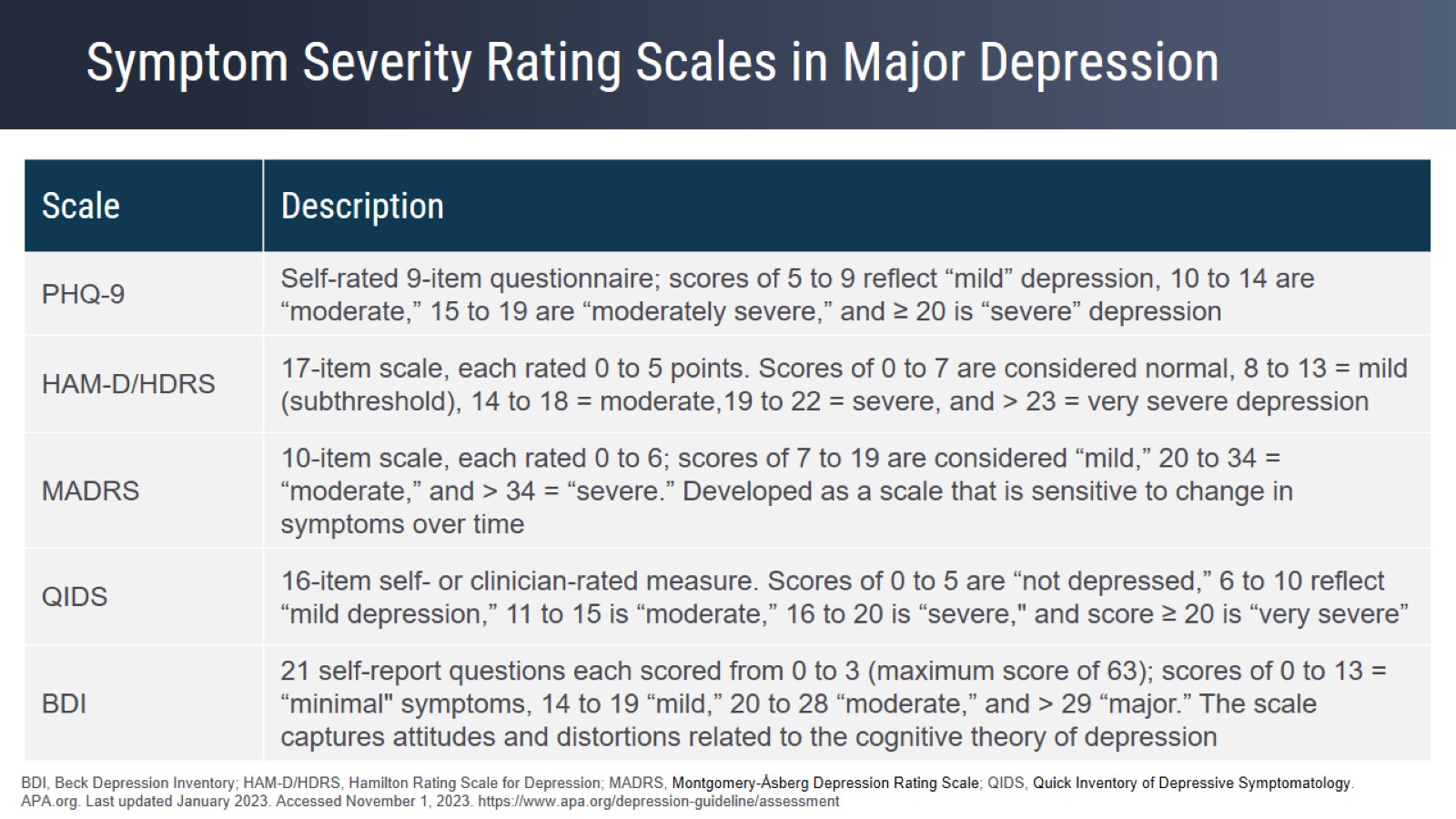 Symptom Severity Rating Scales in Major Depression
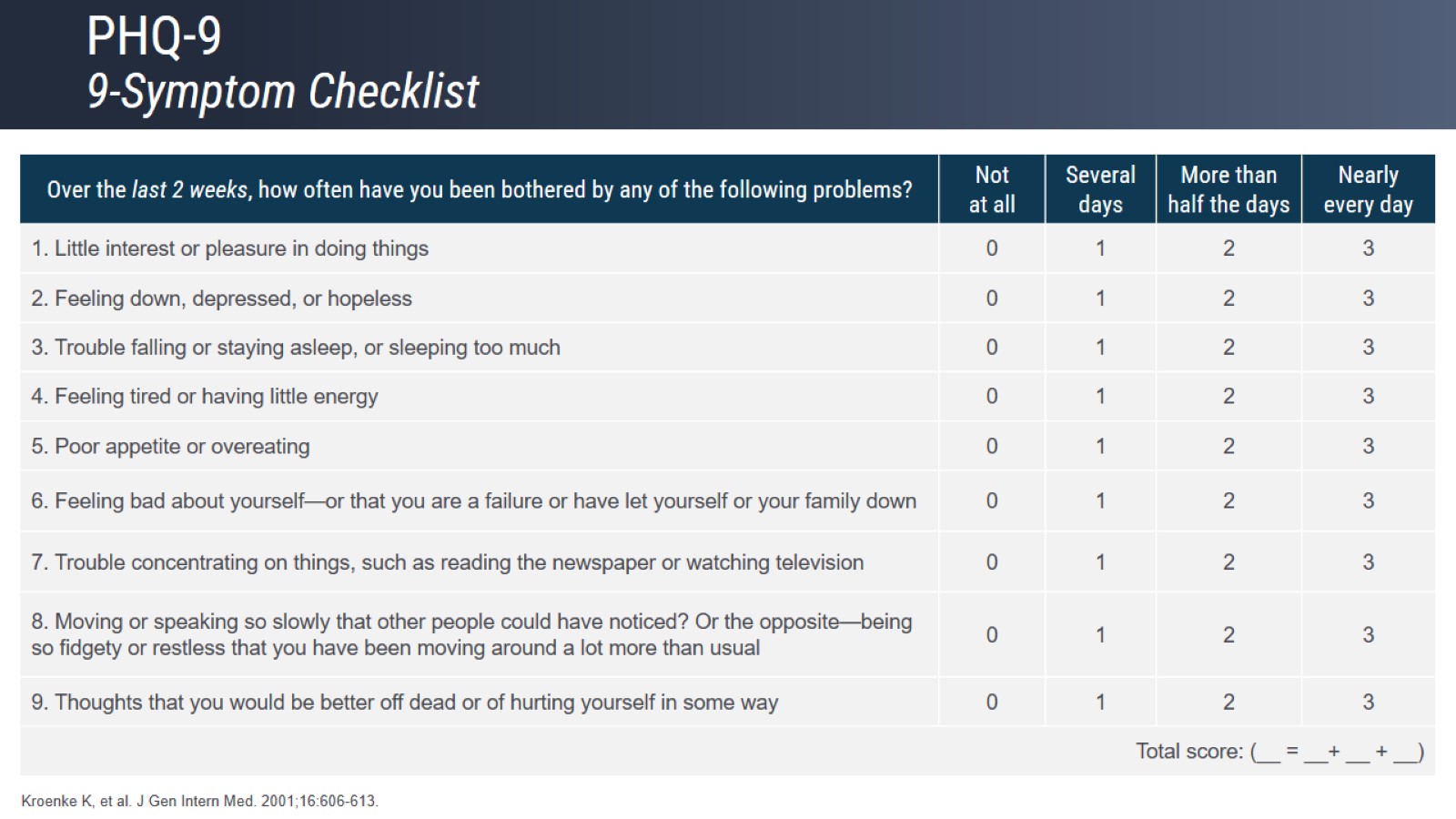 PHQ-99-Symptom Checklist​
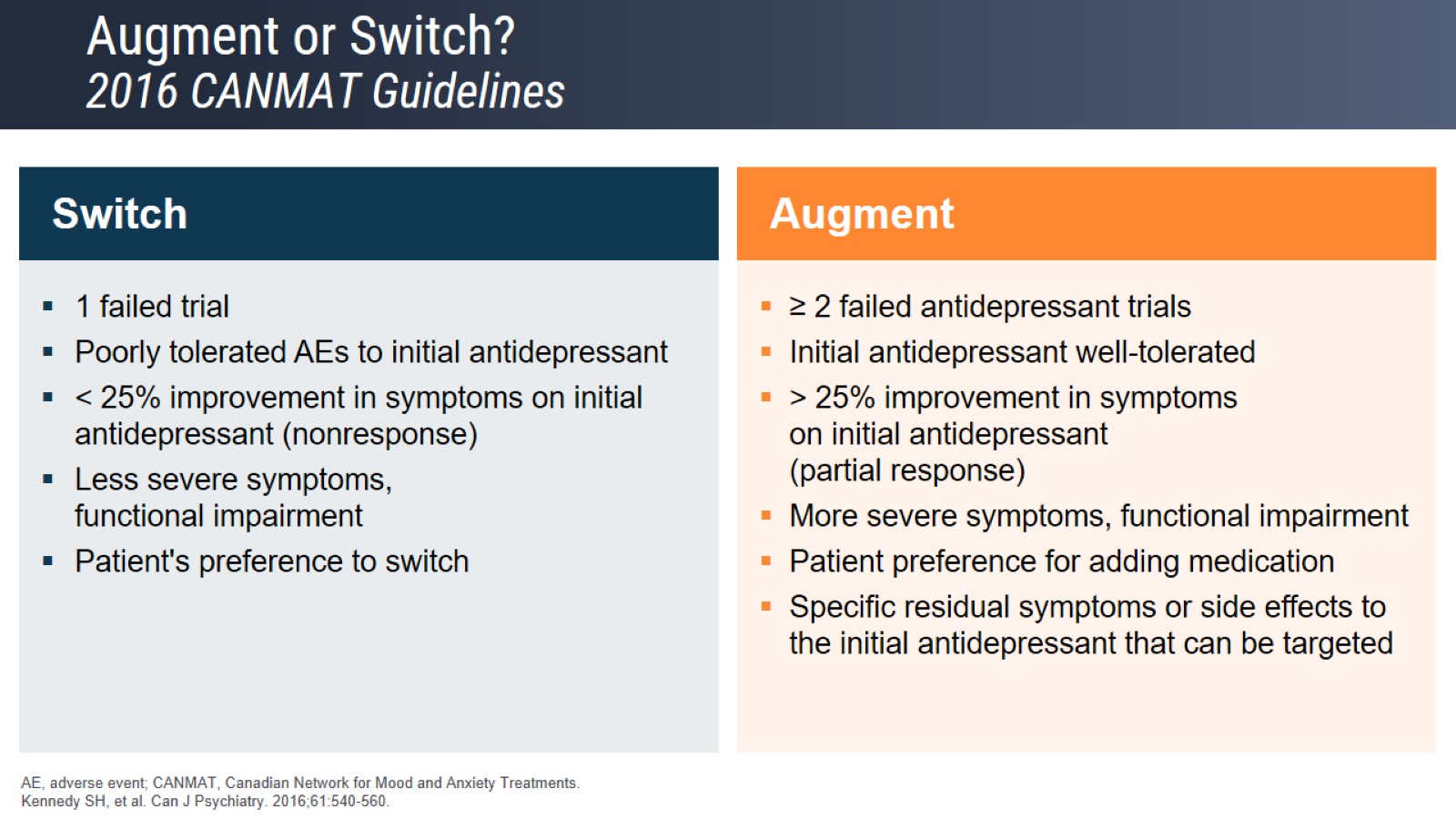 Augment or Switch?2016 CANMAT Guidelines
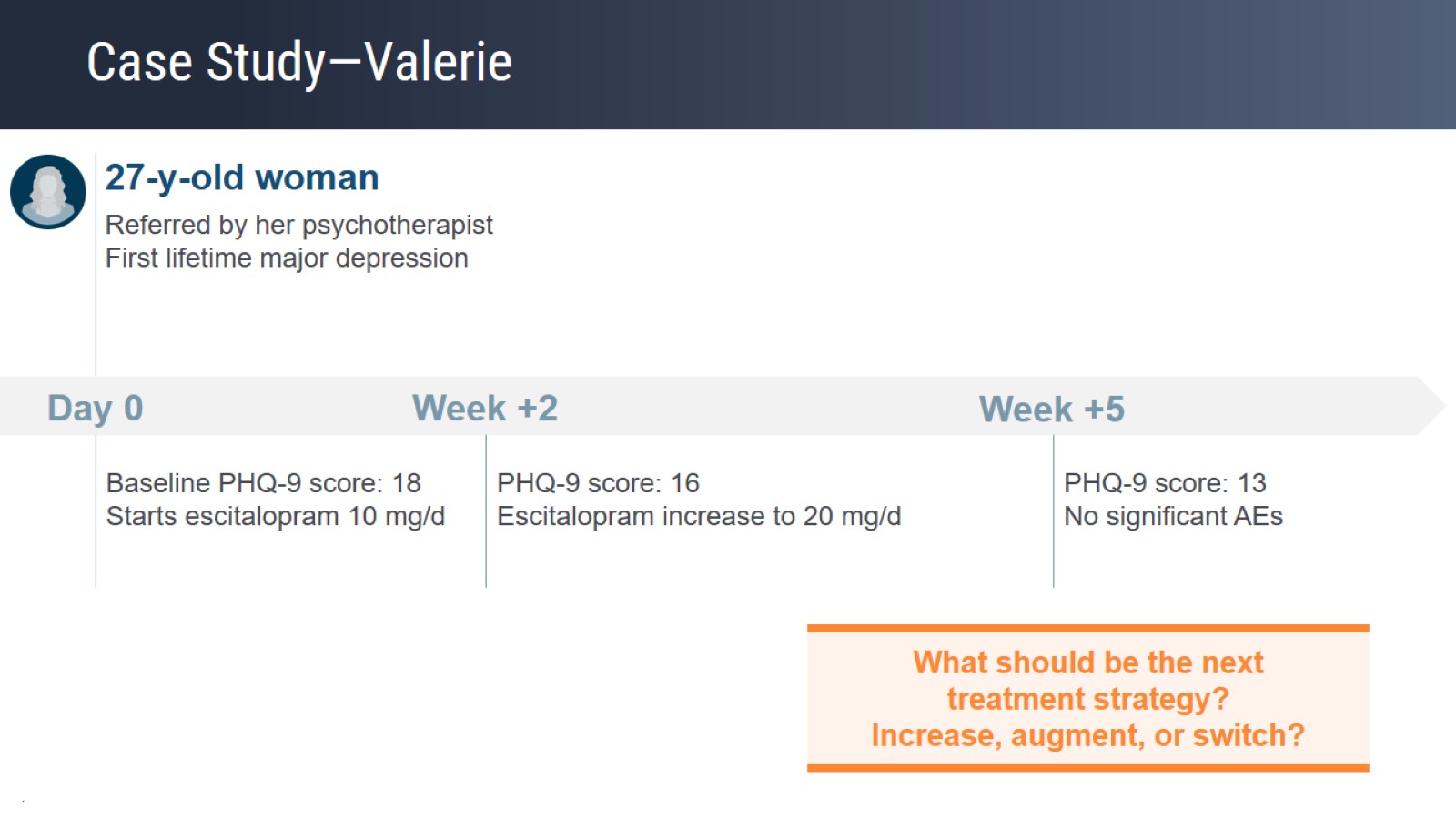 Case Study—Valerie
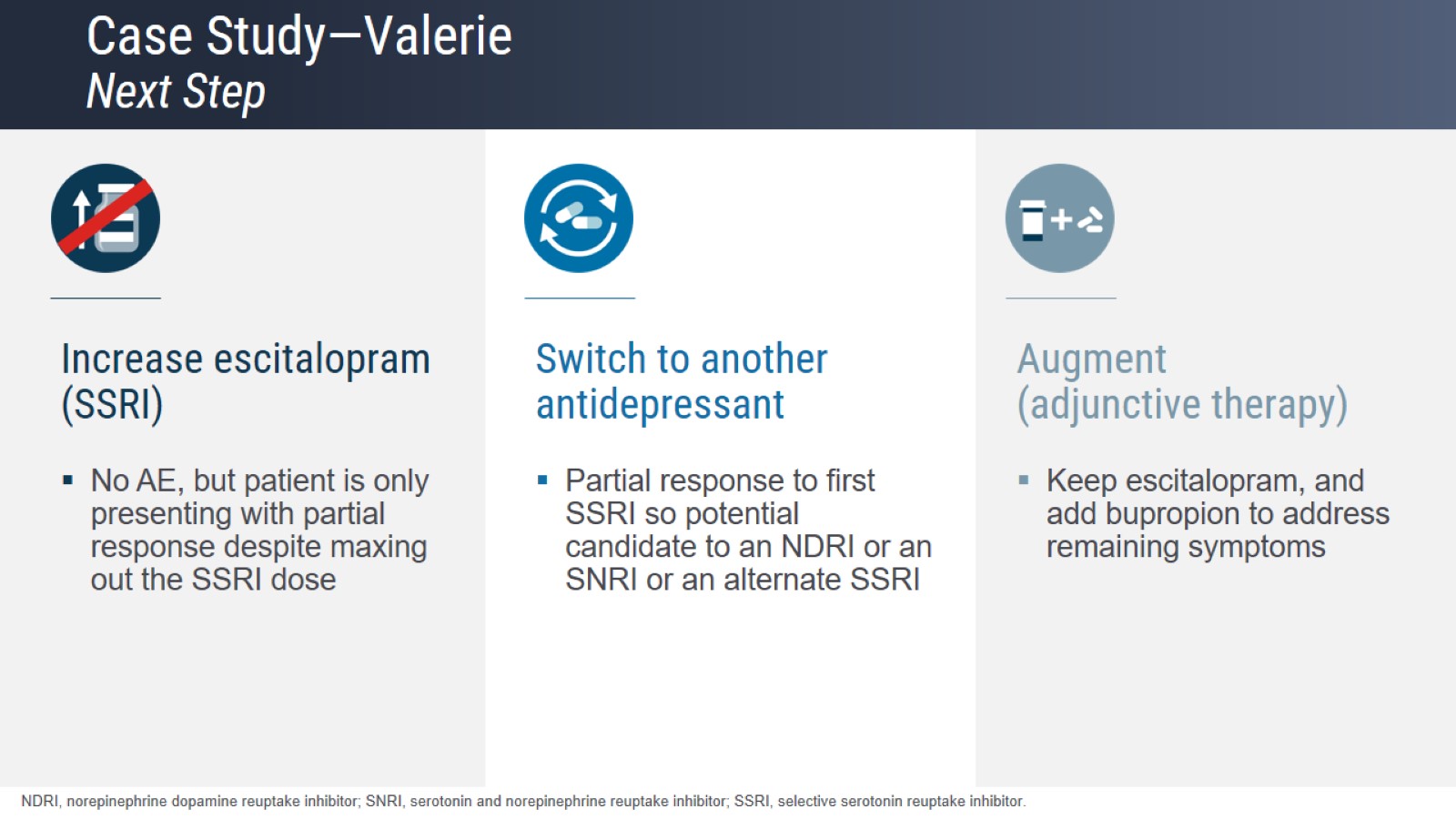 Case Study—ValerieNext Step
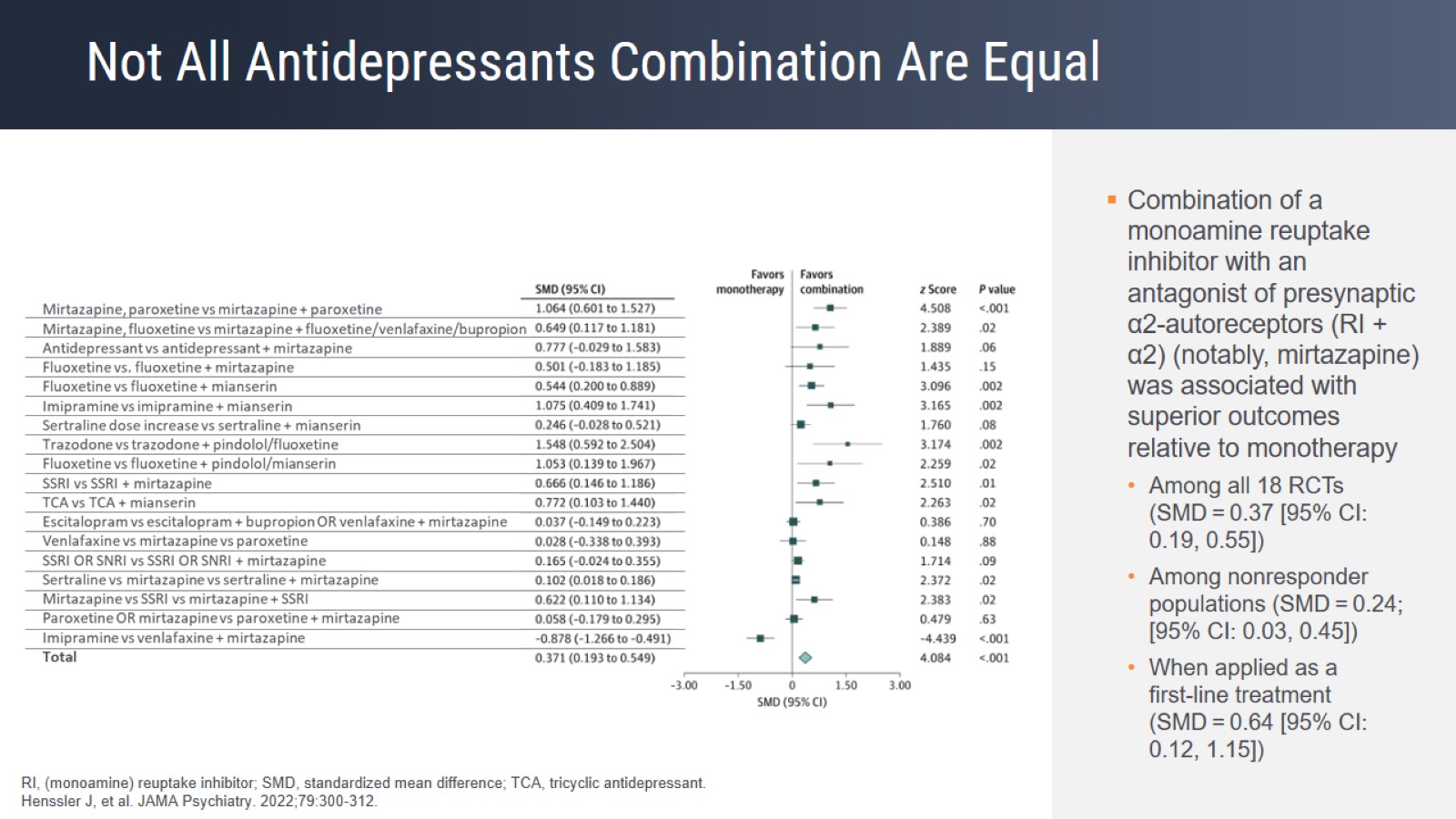 Not All Antidepressants Combination Are Equal
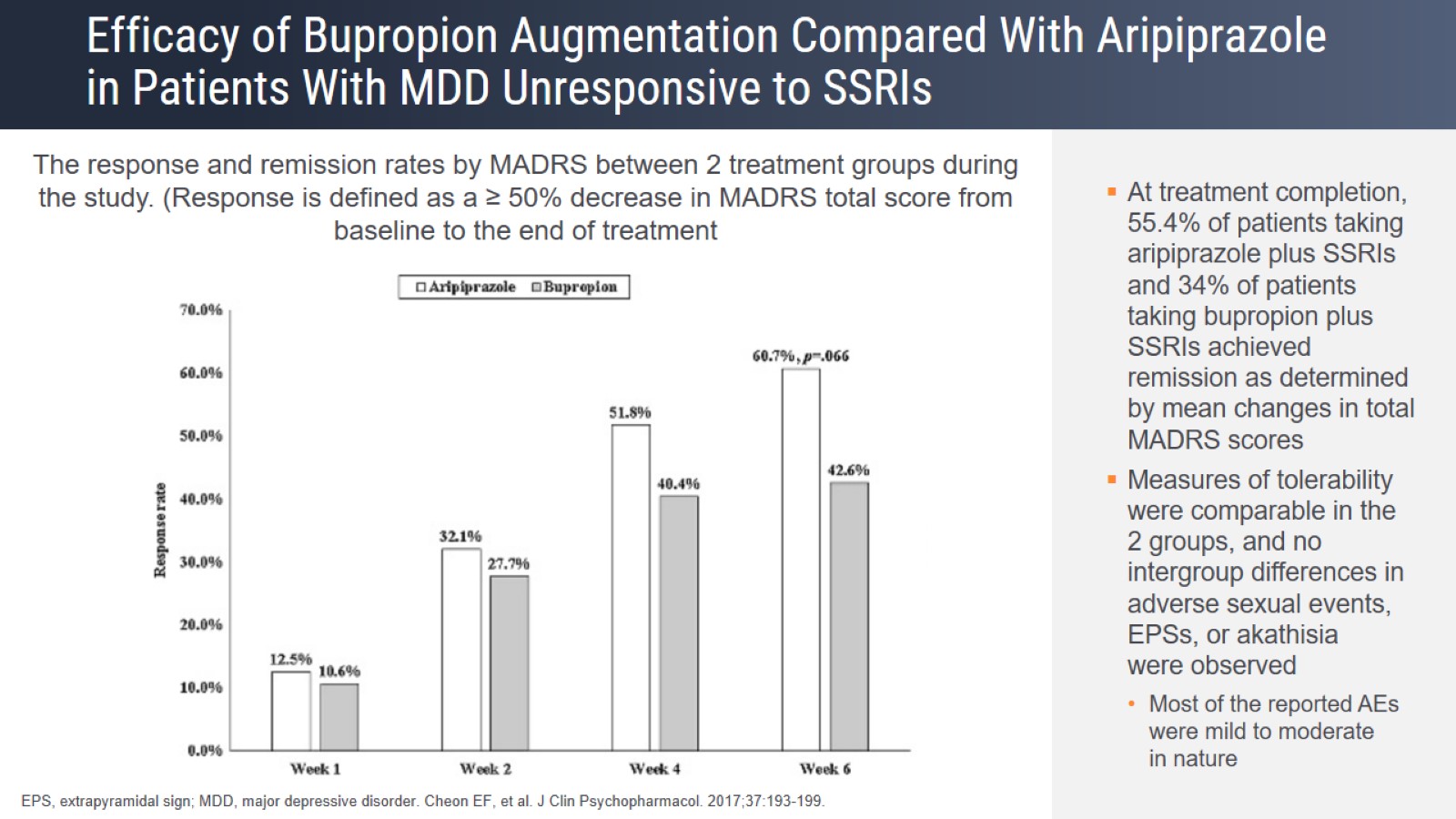 Efficacy of Bupropion Augmentation Compared With Aripiprazole in Patients With MDD Unresponsive to SSRIs
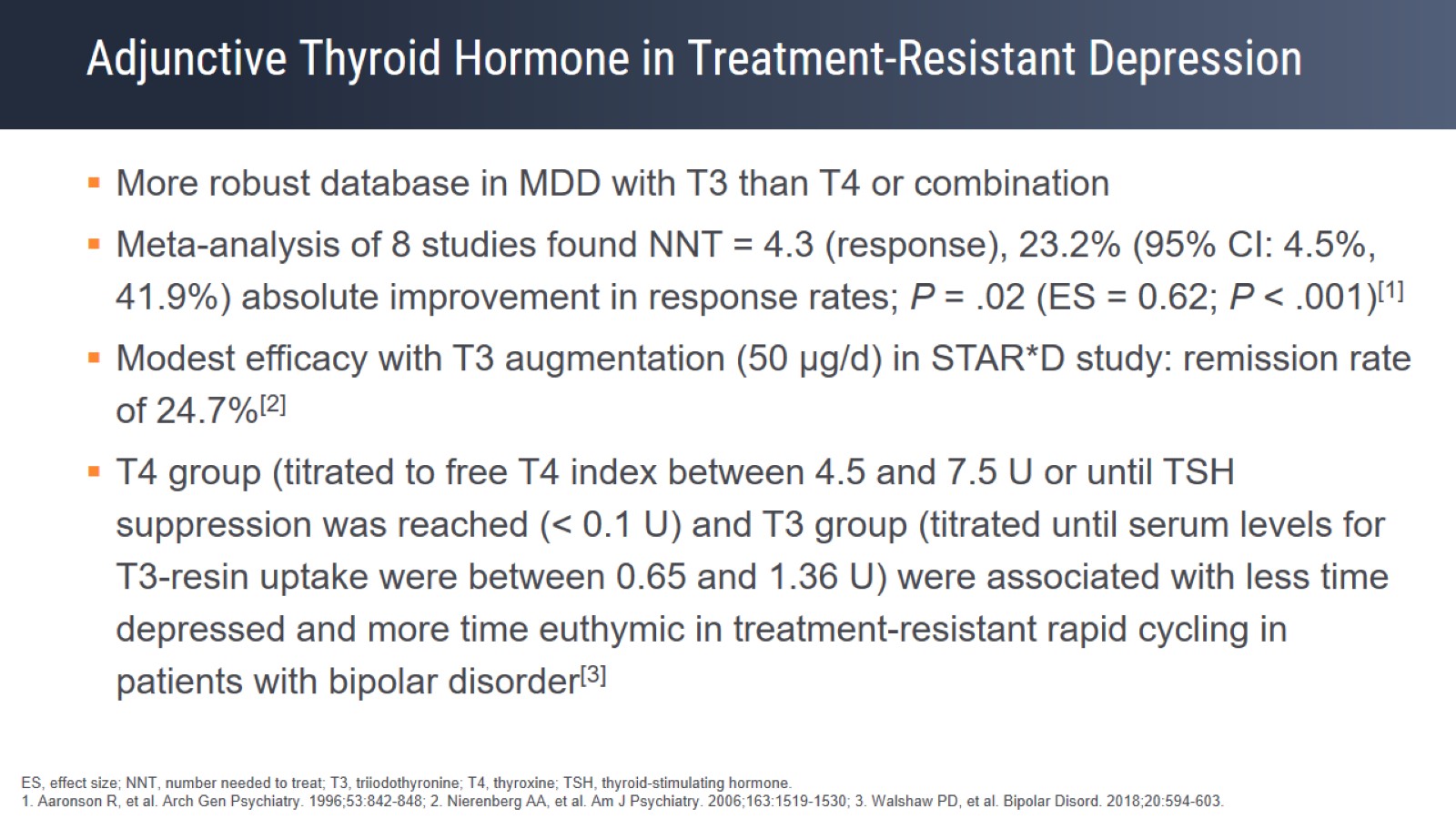 Adjunctive Thyroid Hormone in Treatment-Resistant Depression
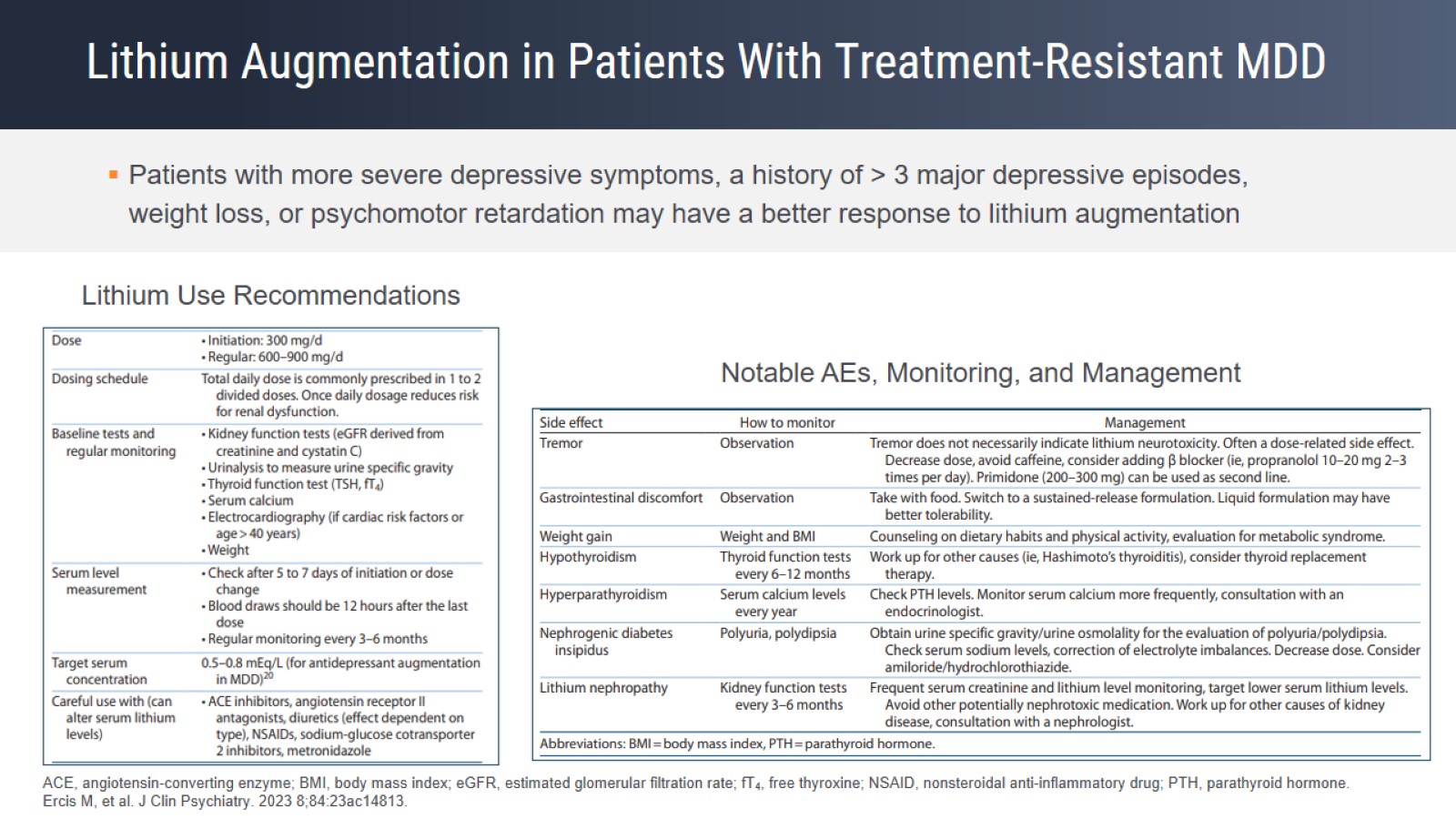 Lithium Augmentation in Patients With Treatment-Resistant MDD
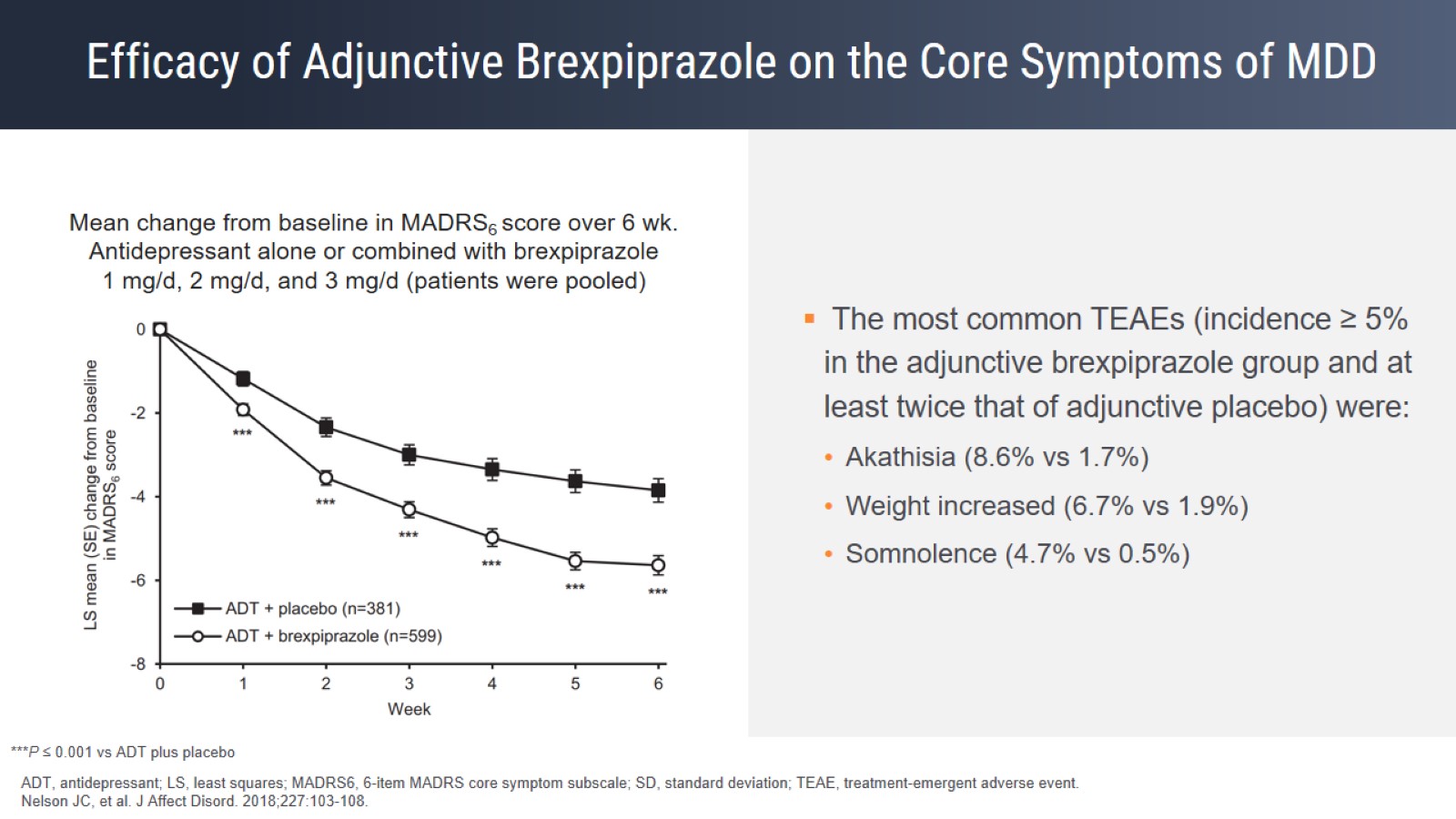 Efficacy of Adjunctive Brexpiprazole on the Core Symptoms of MDD
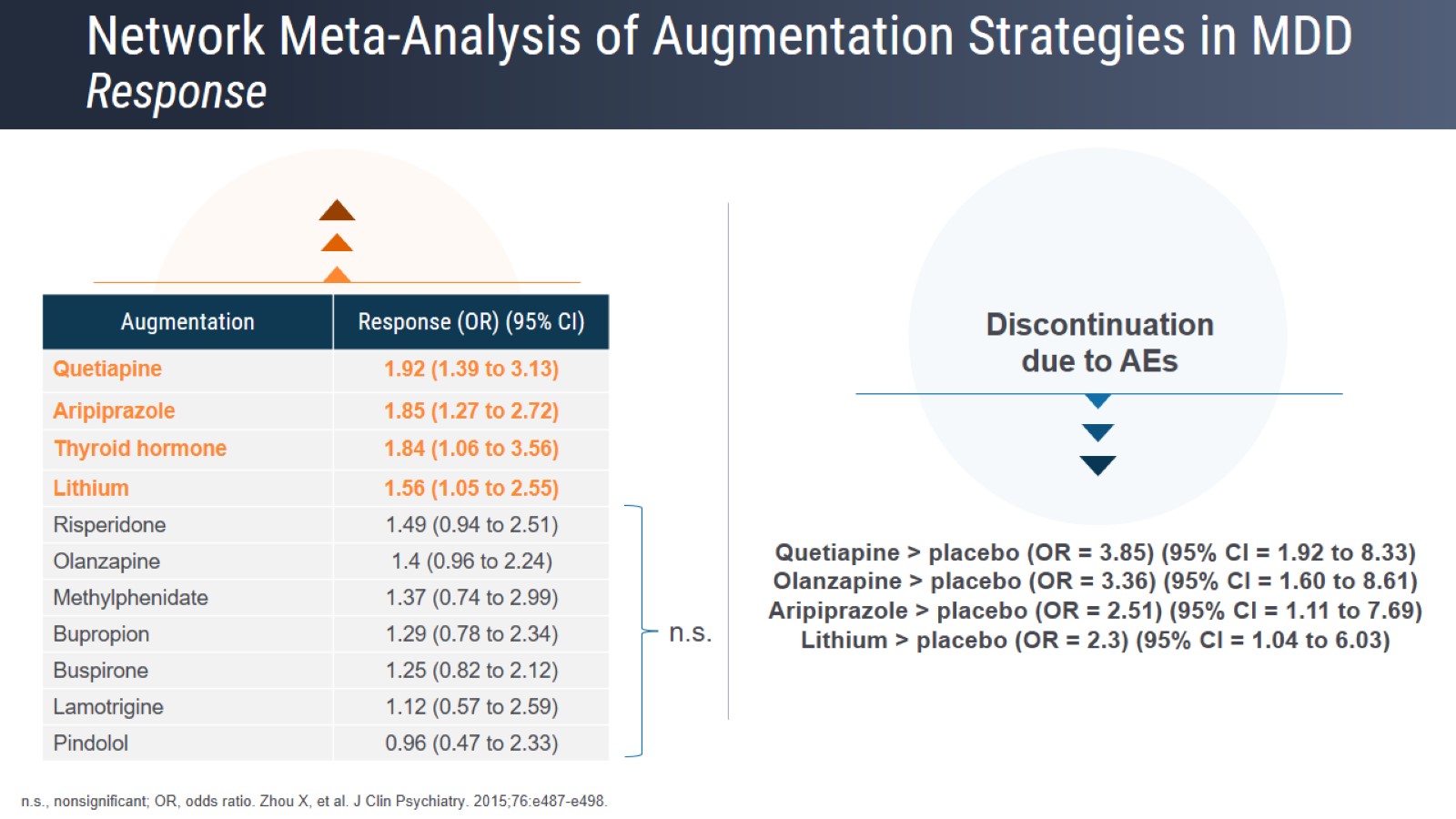 Network Meta-Analysis of Augmentation Strategies in MDD Response
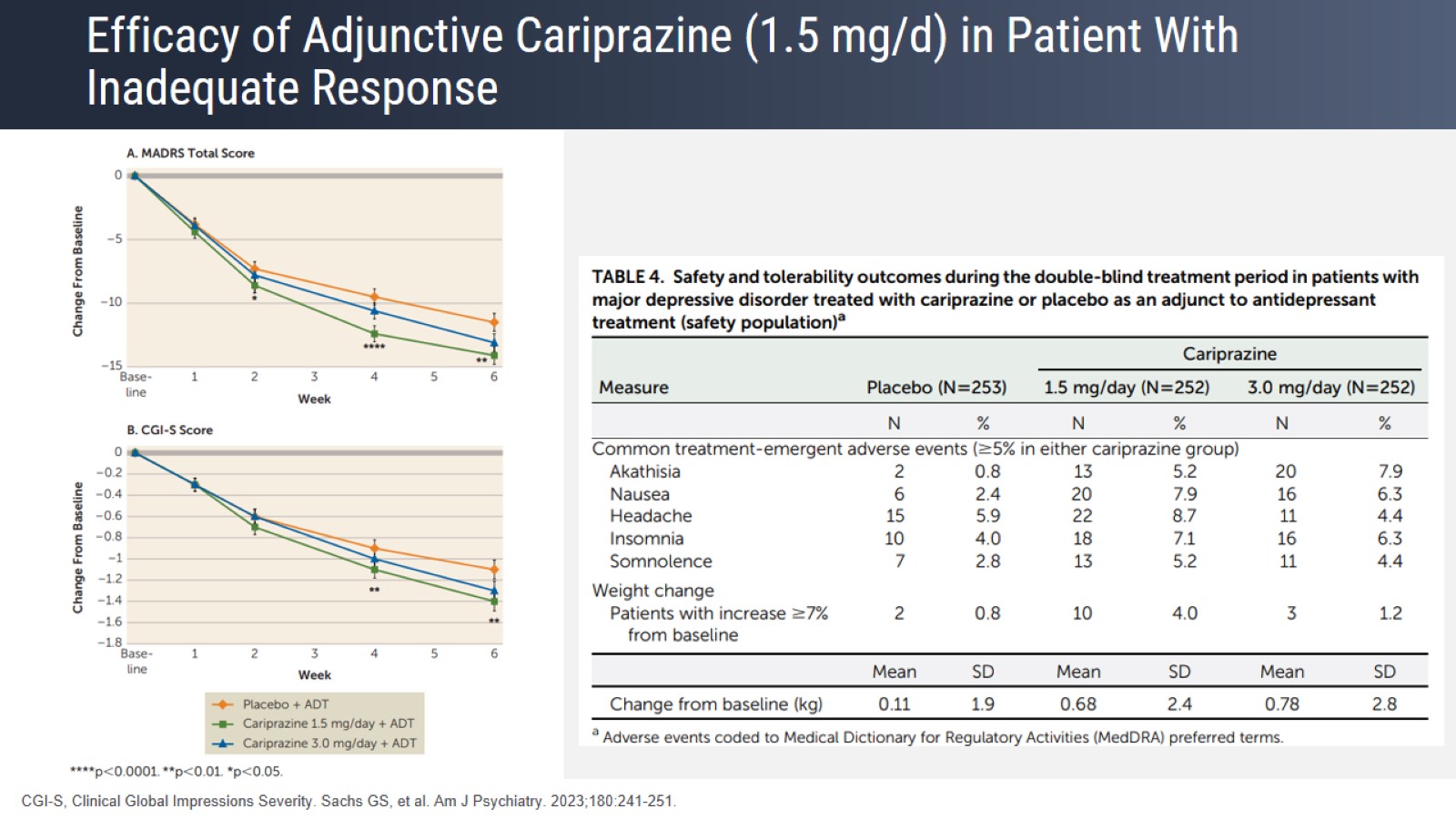 Efficacy of Adjunctive Cariprazine (1.5 mg/d) in Patient With Inadequate Response
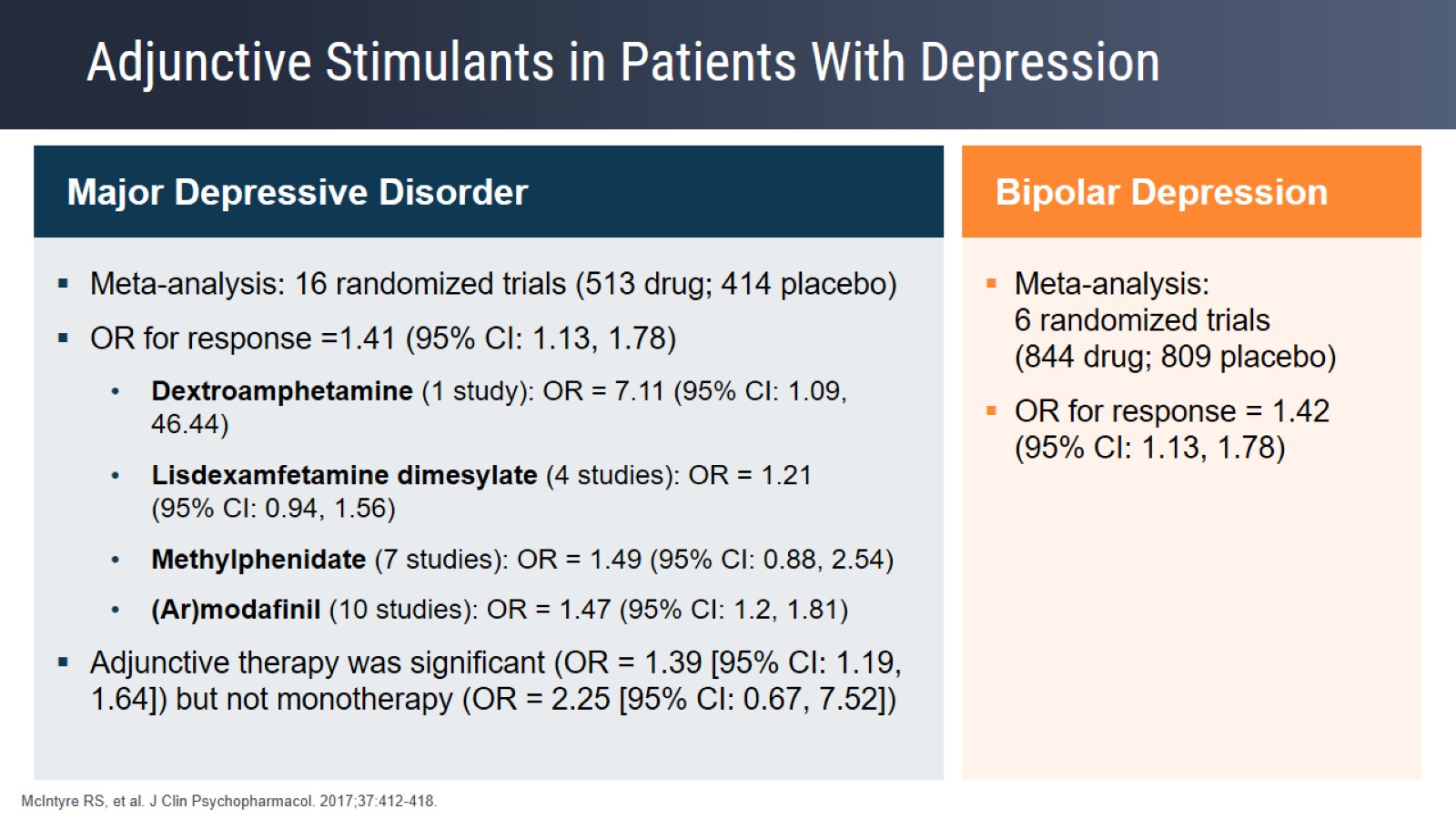 Adjunctive Stimulants in Patients With Depression
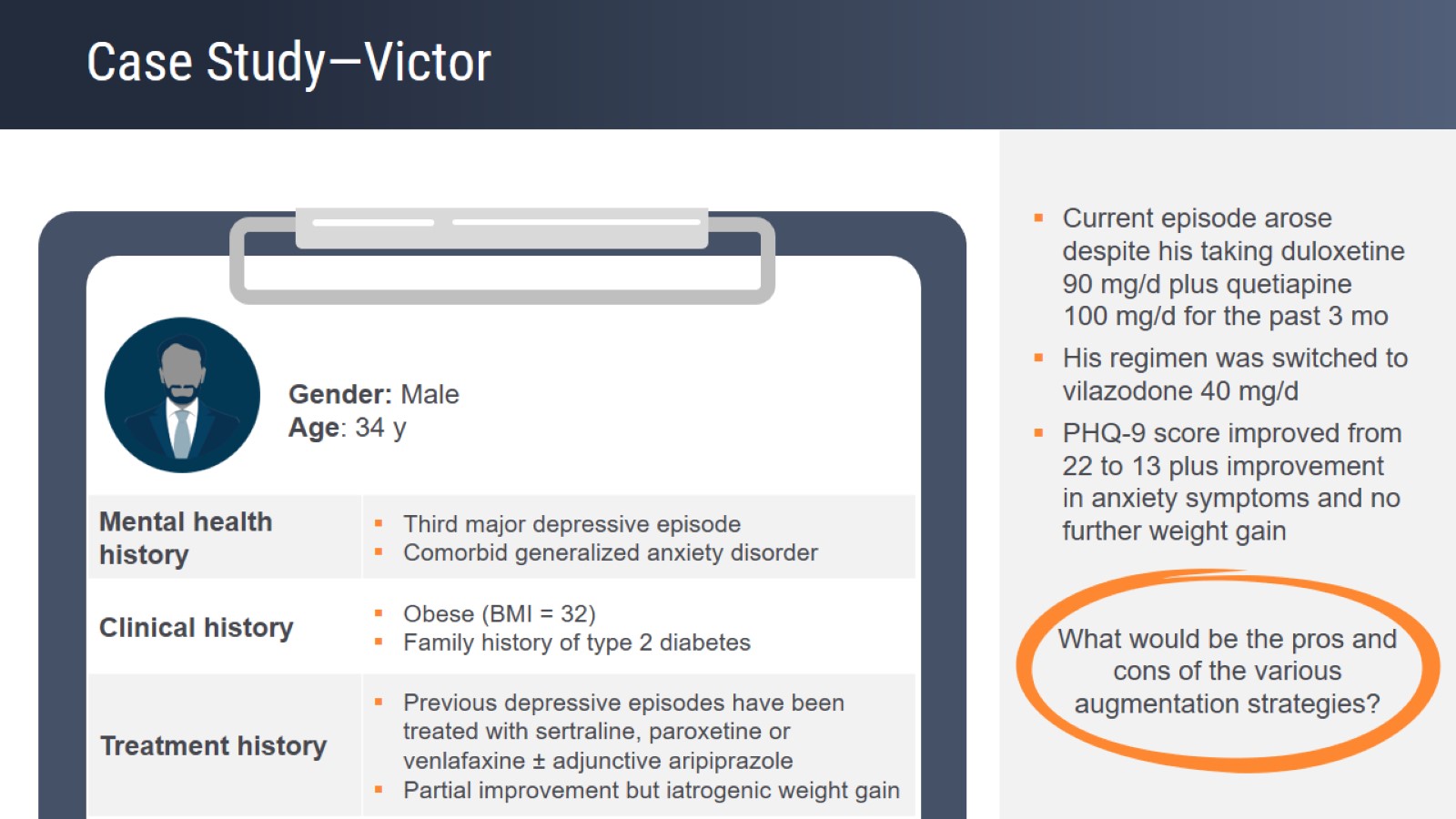 Case Study—Victor
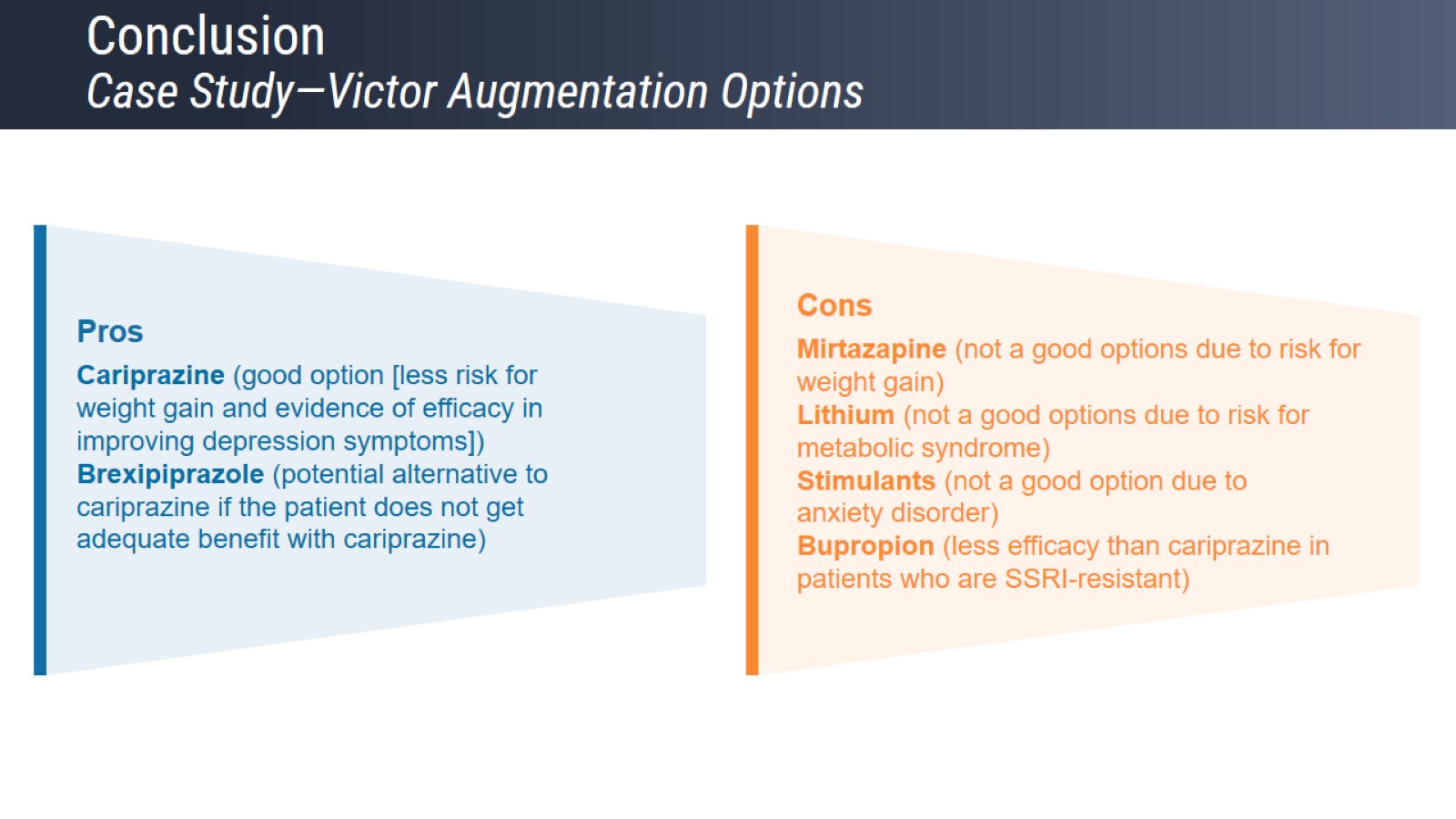 ConclusionCase Study—Victor Augmentation Options
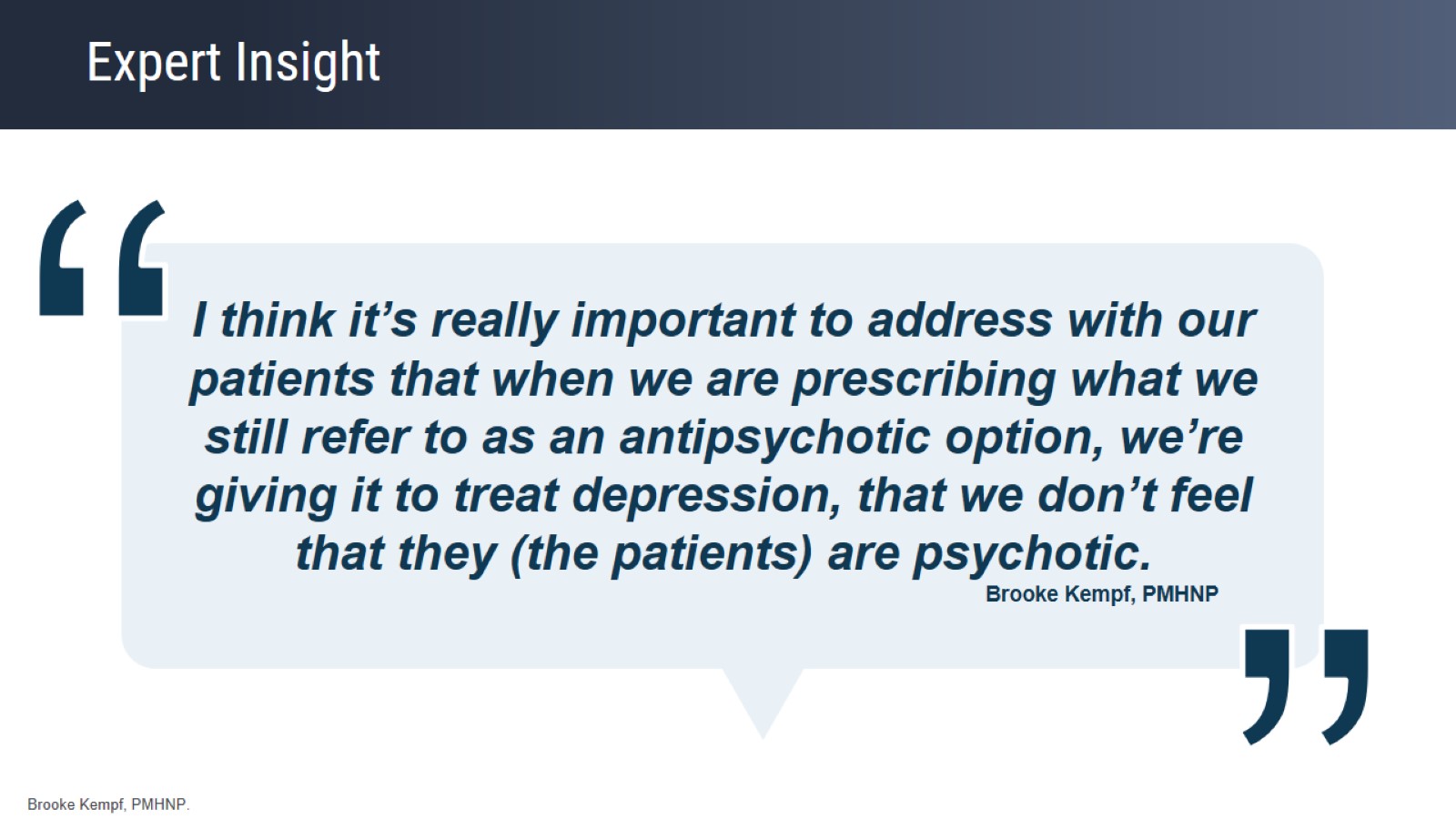 Expert Insight
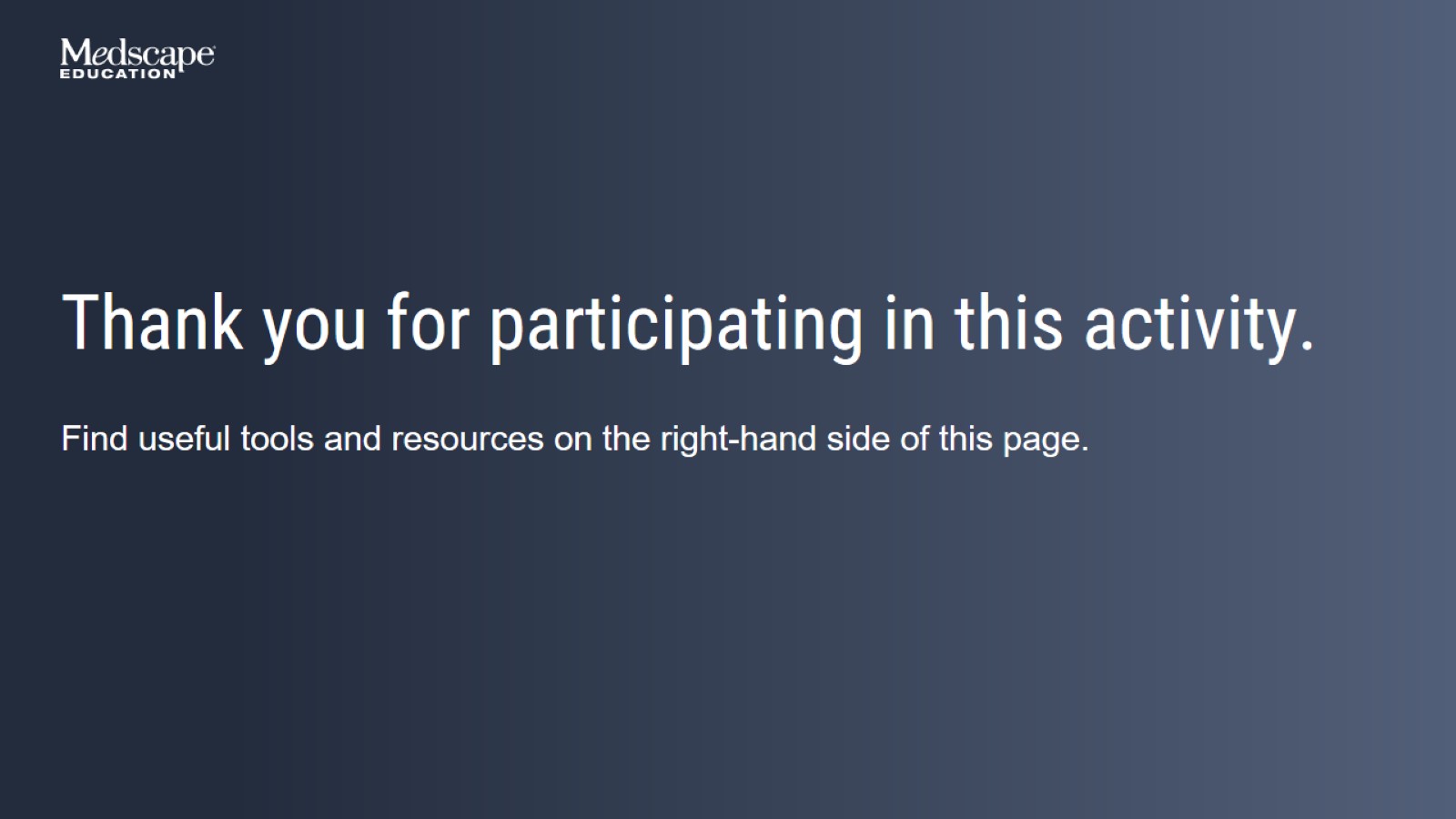